Ahoj, v této prezentaci najdete tři tak trochu zvláštní matematické úlohy.- nemusíte vyřešit vše, ale pokuste se o to… - nic nemusíte zapisovat, stačí ústně- nakonec mi ale můžete napsat na matika.in, jak se vám dařilo, co bylo pro vás lehké a co vám případně dělalo problémy
Podívejte se na obrázek. Kolik dětí si tu nechalo své boty?
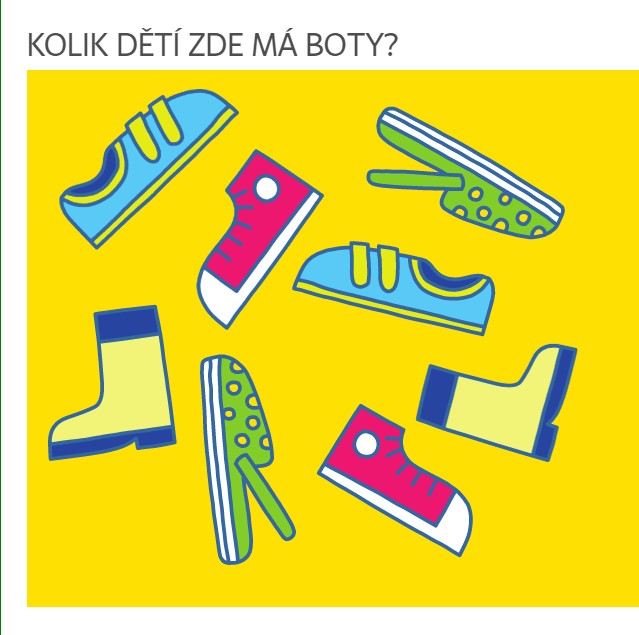 Pokud máte, vezměte si k ruce stejně dlouhá dřívka a zkuste vytvořit:
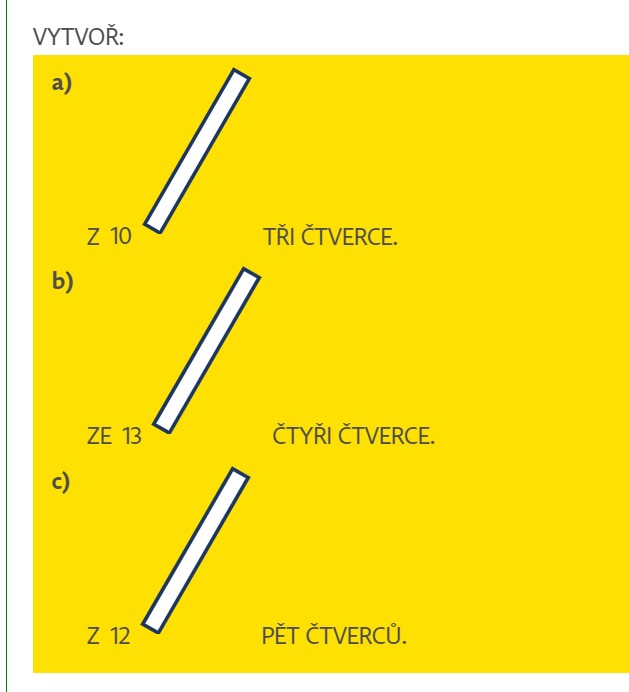 Pokud dřívka nemáte, stačí použít tužku a papír a rozložení dřívek si nakreslit.
Tato úloha je docela těžká - Jirka a Adam dostali od tety desetikorunu. Každý už nějaké peníze má z dřívějška – jsou to ty za jejich zády. Jak se o desetikorunu dokáží podělit?Vezměte si k ruce mince nebo jejich makety.
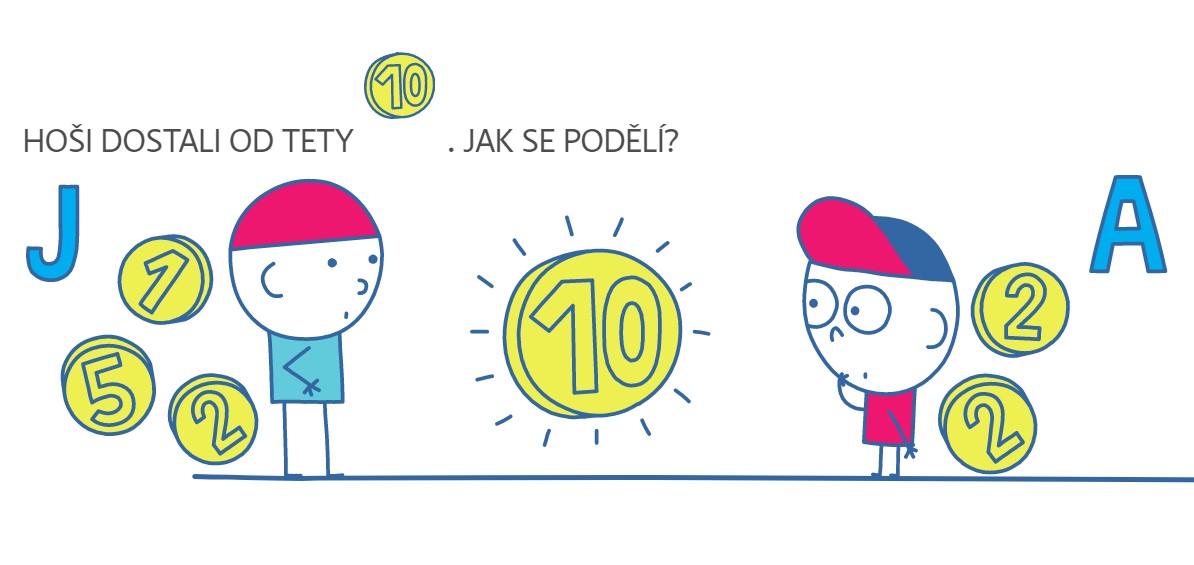 Děkuji za vaší práci, mějte se hezkyKatka
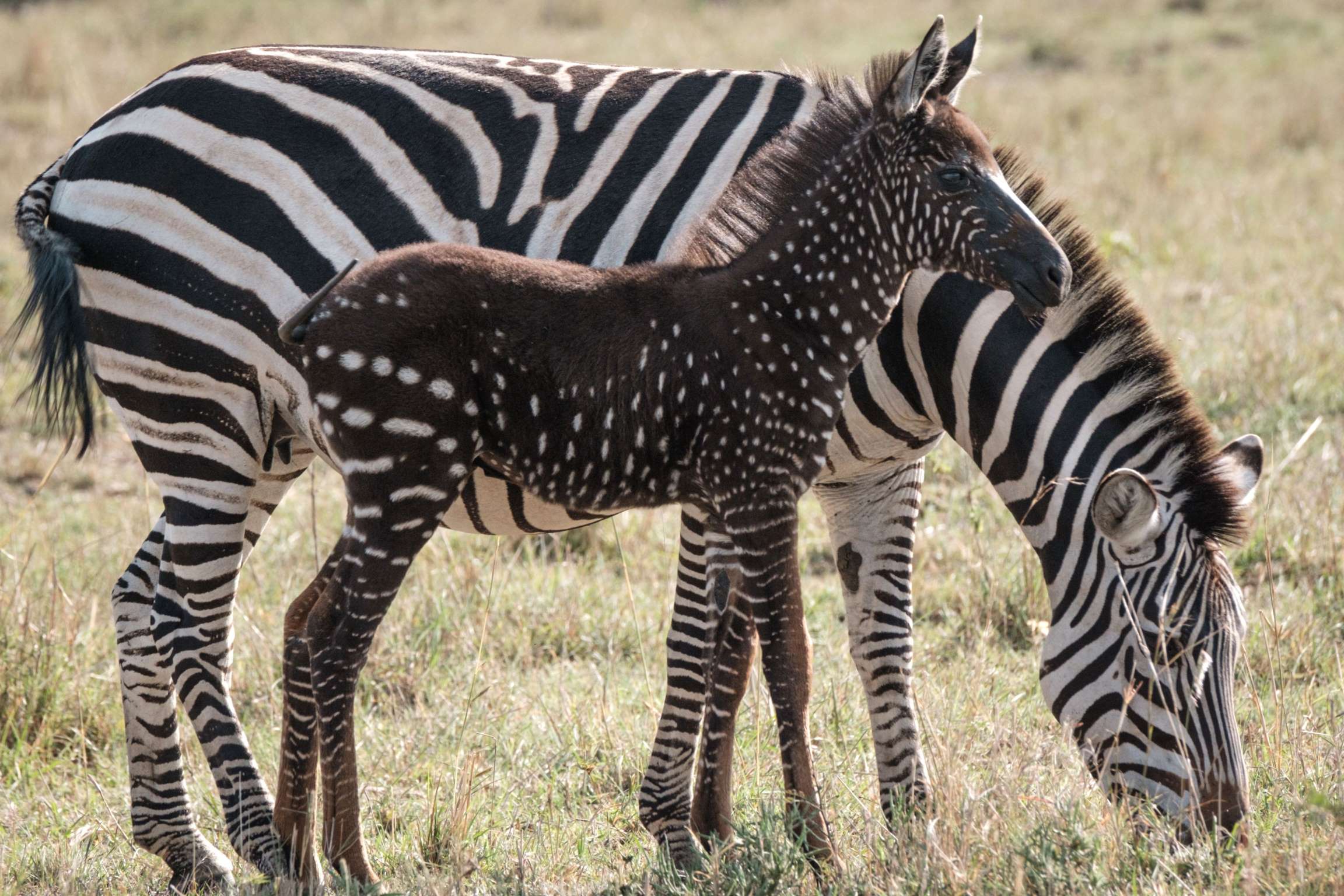